Toward a Unified HPC and Big Data Runtime
Joshua Suetterlein
University of Delaware
Joshua Landwehr, Joseph Manzano, Andres Marquez
PNNL
10/28/15
1
Motivation
Why should we consider joining HPC and Big Data?





Boundaries are beginning to blur
Next generation systems can costBillions of $$$ in R&D and Millions to maintain
Moreover technical challenges provide a unique opportunity
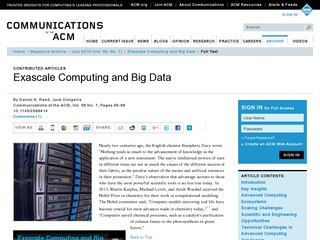 http://cacm.acm.org/magazines/2015/7/188732-exascale-computing-and-big-data/fulltext
10/28/15
2
Motivation Cont.
Known Exascale Challenges  
Energy efficiency
Resilience 
Memory technology
Interconnect technology
Algorithms
Scientific productivity
http://ascr-discovery.science.doe.gov/2014/11/exascale-road-bumps/
Hidden Challenge: I/O vs Concurrency
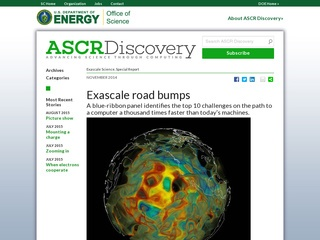 Science at Extreme Scale: Architectural Challenges and Opportunities – Lucy Nowell April, 2014
10/28/15
3
Motivation Cont.
Synergistic Challenges in Data-Intensive Science and Exascale Computing. March, 2013
10/28/15
4
Fine-Grain
How is computational science traditionally performed?
MPI + OpenMP dominate scientific code

Architectural trends previouslyamenable to OpenMP and MPIare changing
Unprecedented concurrency
Highly coupled memory and processing elements
Deepening memory hierarchies
Increasingly heterogeneity
Strict energy and power budgets

A dataflow inspired, asynchronous, event driven, fine-grain execution model appears flexible enough to express and exploit sufficient parallelism to utilize new architectures
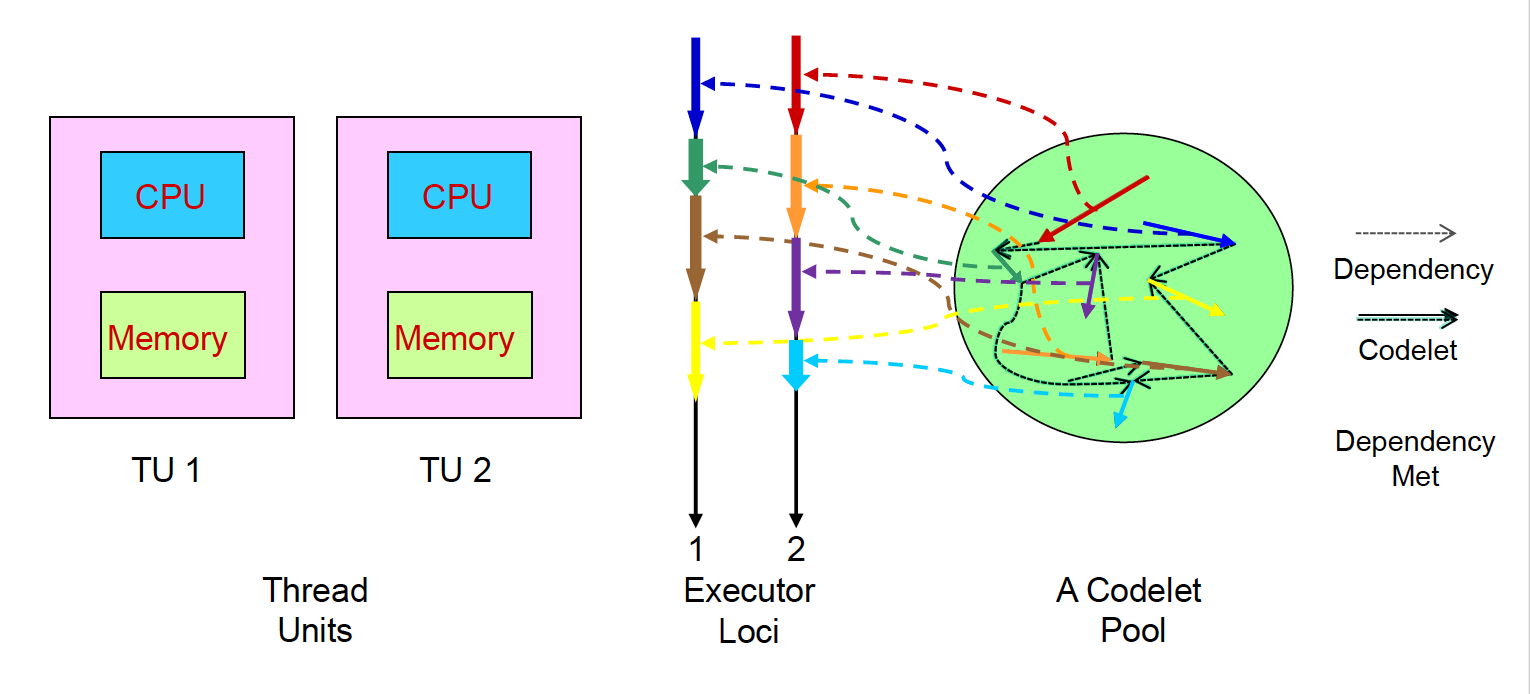 Gao. 7/2002
Fran Allen’s Retirement Workshop
10/28/15
5
Fine-Grain Cont.
Open Community Runtime (OCR) is a codelet execution model developed under UHPC and X-Stack initiatives

Exploits asynchronous, event driven, fine-grain execution

Can OCR be augmented with streaming Big Data techniques to reduce IO pressures and hide latency?
Application
Fine-grain runtime
 with Big Data Extensions
RDMA
Scheduler (SLURM)
File System
(Lustre)
Compute Nodes
10/28/15
6
Opportunities
Fine-grain runtimes have the potential of providing more than weak scaling
For Exascale, system memory is getting bigger (~10PB)

Big Data trends provide a new abstractions for analytics
In-situ has not been very flexible

Events, memory abstractions, and compression are already being explored
10/28/15
7
Challenges
Programming model disconnect
How can we effectively map simulated data generated by fine-grain tasks into partitioned key/value 

Load balancing
Transparent parallel execution of a partition of data

Priorities: Simulation vs Analysis
This is similar to streaming back-pressure except we control the source…
How does this effect the critical path?
10/28/15
8
Questions
Thank You!
10/28/15
9